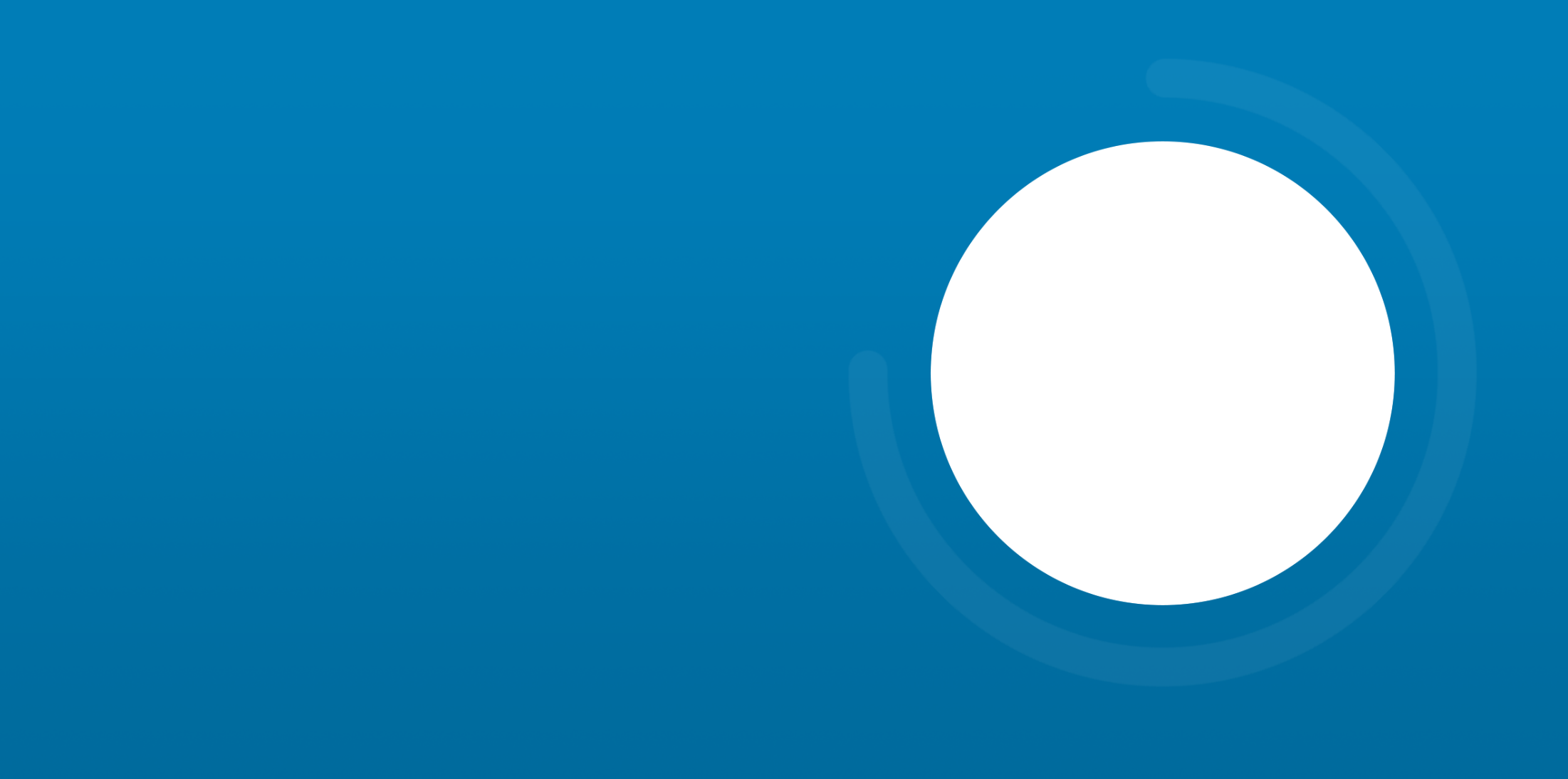 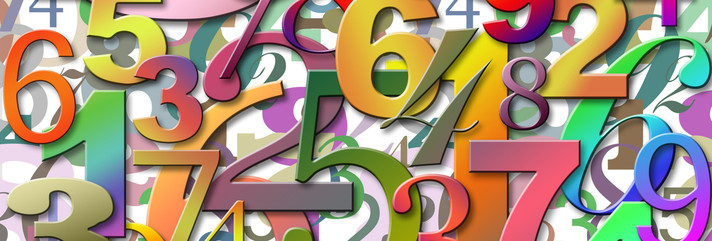 Structure d’un article scientifique
Où trouver les informations importantes?
Sandrine Pihet
Structure standard: IMRD
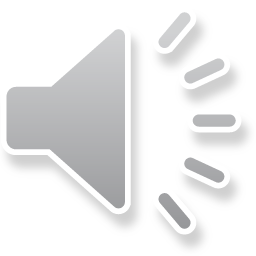 Structure standard: IMRD
Buts de l’étude / Study aims
Devis
Méthode
Methods
Echantillon / Sample
Procédure, Mesures / Procedure,
Data analysis
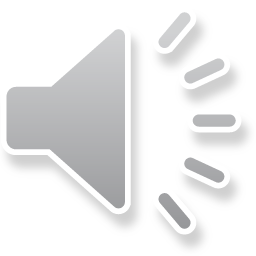